Ένα ποίημα για την άνοιξη
Άνοιξη (Τα χιόνια λιώσαν στα βουνά)
 
Τα χιόνια λιώσαν στα βουνά 
κι η άνοιξη προβάλλει 
και σαν βασίλισσα περνά
με τ’ ανθισμένα κάλλη*.
 
Τ’ αηδόνια γλυκοκελαηδούν
σε δάση μυρωμένα**
κι οι πεταλούδες χαιρετούν
τα κρίνα τ’ ανθισμένα.
 
Τα χελιδόνια στην παλιά 
φωλιά γυρίζουν πάλι
και ψάλλουν με γλυκιά λαλιά 
της άνοιξης τα κάλλη. 
Παραδοσιακό
*κάλλη = ομορφιές

** μυρωμένα = αρωματισμένα
Να απαντήσεις στις παρακάτω ερωτήσεις:
Ποιες νομίζεις ότι είναι οι ανθισμένες ομορφιές της άνοιξης;
Γιατί τα δάση είναι «μυρωμένα», δηλαδή αρωματισμένα;
Πού πάνε τα χελιδόνια, όταν επιστρέφουν την άνοιξη;
Οικογένειες λέξεων της άνοιξης
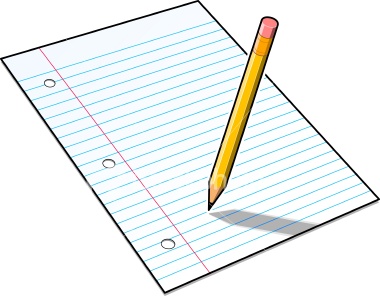 Για την επόμενη εργασία θα χρειαστείς χαρτί και μολύβι!
Σχεδίασε τρεις μεγάλους ήλιους. Προσπάθησε να μην ακουμπούν μεταξύ τους. 
     Να, κάπως έτσι…
2. Γράψε στην κορυφή καθενός τις εξής λέξεις:
δάσος
μυρωμένα
άνοιξη
3. Τώρα να αντιγράψεις τις λέξεις από το κόκκινο πλαίσιο μέσα στον σωστό ήλιο. Προσοχή στην ορθογραφία!
μυρίζω  ανοίγω

ανοικτός μυρωδιά

δασικό  αναδάσωση
δάσος
μυρωμένα
άνοιξη
4. Τώρα ελέγχουμε όλοι μαζί!
μυρίζω  ανοίγω

ανοικτός μυρωδιά

δασικό  αναδάσωση
δάσος
δασικό
μυρωμένα
αναδάσωση
μυρίζω
μυρωδιά
άνοιξη
ανοίγω
ανοικτός
Υπέροχα!
Ζήτω η άνοιξη!